Linux. Администрирование серверов
Урок 5
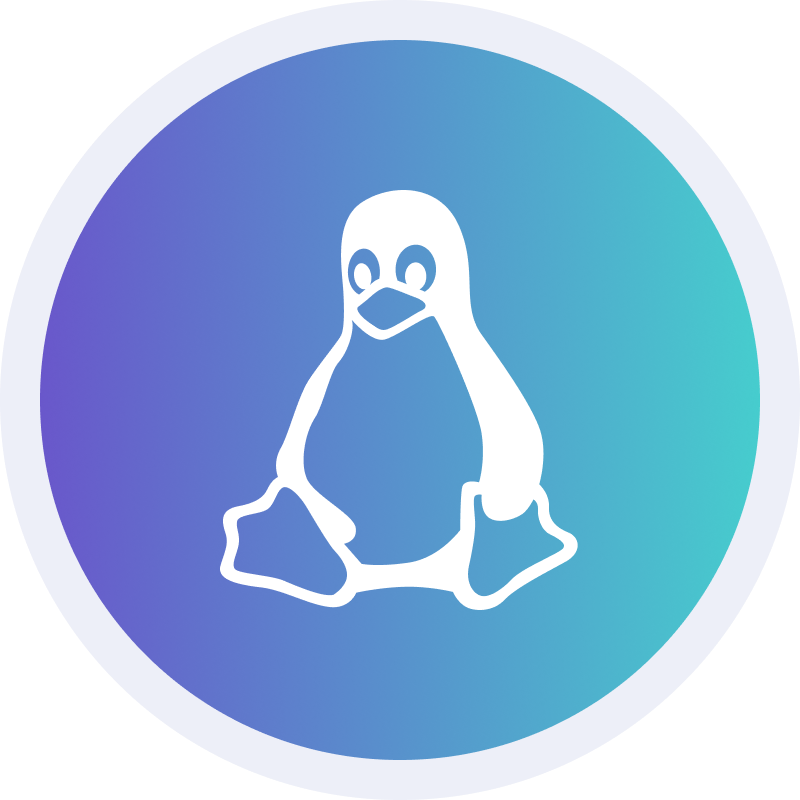 MySQL
Установка и настройка MySQL. Создание БД и пользователей. Резервное копирование и администрирование баз MySQL. Репликация GTID БД
План урока
Установка MySQL.
Настройка MySQL.

К концу урока мы научимся уверенно устанавливать и настраивать MySQL.
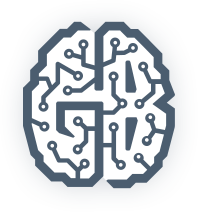 MySQL (практика установки и настройки)
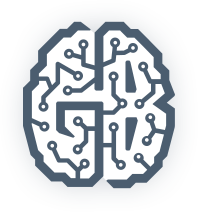 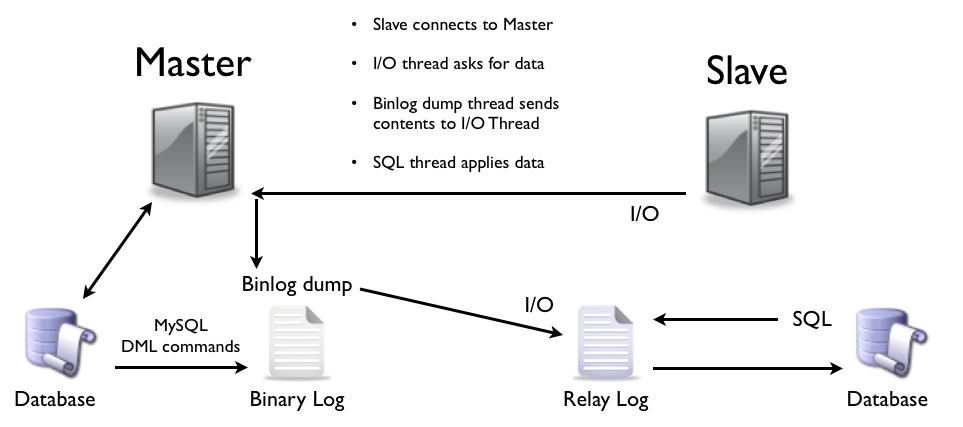 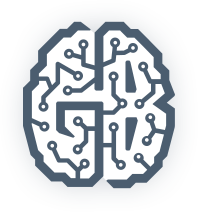 Практическое задание
Установить MySQL.
Создать несложную таблицу, вручную выполнить бэкапирование, удалить таблицу, восстановить из бэкапа.
* Настроить репликацию.
Вопросы участников
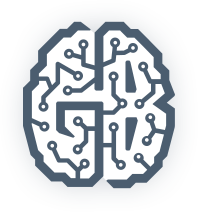